Acercamiento práctico para la
comunicación efectiva 
del cambio climático
Breve presentación al Consejo de Cambios Climáticos de Puerto Rico
viernes 7 de abril 2017, San Juan

Por Dayani Centeno y Sandra I. Villerrael
Proyecto
Diseño de una campaña estratégica de medios y alcance comunitario sobre cambio climático
Objetivos
2. Analizar las estrategias de comunicación
1. Investigar conocimiento y necesidad sentida.
3. Diseñar la campaña.
Nuestro acercamiento
Comunicación para el desarrollo y el cambio social
•Un ejercicio de comunicación orientado a la pluralidad de voces, que genera debates y construye sobre los acuerdos, con la participación de las personas involucradas y afectadas […] sabiendo que el único camino que puede conducirnos a un cambio sostenible y duradero es el que construimos con otros. 
(Manual de comunicación 
para organizaciones sociales, 
Comunia, 2011)
No es lo mismo...
comunicación 
para el cambio social
comunicación 
desde el poder
En una dirección

Nosotros decidimos objetivos, mensajes, estrategias.
Multidireccional

Contamos con la audiencia para definir mensajes y estrategias.
“Así como las comunidades deben ser protagonistas de su propio desarrollo, la comunicación no debe ser necesariamente sinónimo de persuasión sino primordialmente mecanismo de diálogo horizontal e intercambio participativo”. 
Departamento de Comunicación, Fundación Rockefeller
No es lo mismo...
Comunicación
genérica
Comunicación segmentada
Audiencia 2
Audiencia 2
Audiencia 3
Audiencia 3
Audiencia 1
Audiencia 1
Metodología
¿Cuál es el tipo de comunicación más adecuado para esta meta y objetivo?
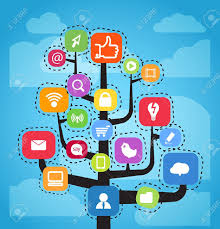 ¿Cómo podemos insertar a la audiencia en los procesos?
¿Qué sabe esta audiencia sobre este tema? ¿Qué tengo yo que aprender?
¿Cómo aprende mejor esta audiencia, a qué tipo de mensajes y medios responde mejor?
Hallazgos del análisis de las estrategias de comunicación sobre cambio climático y la comunidad de Loíza
Loíza
Estrategias
Website: en inglés, con abundante información científica.
Mayoría no domina el inglés y carece de un grado universitario*
Facebook: en inglés, actividad intermitente (también Twitter).
Conocimiento y accesos limitados a herramientas digitales.
Esfuerzos puntuales con audiencias interesadas en el tema.
Ha comenzado un proceso de reuniones facilitadas por el PMZC
*Encuesta de la Comunidad
Qué hemos hecho hasta ahora
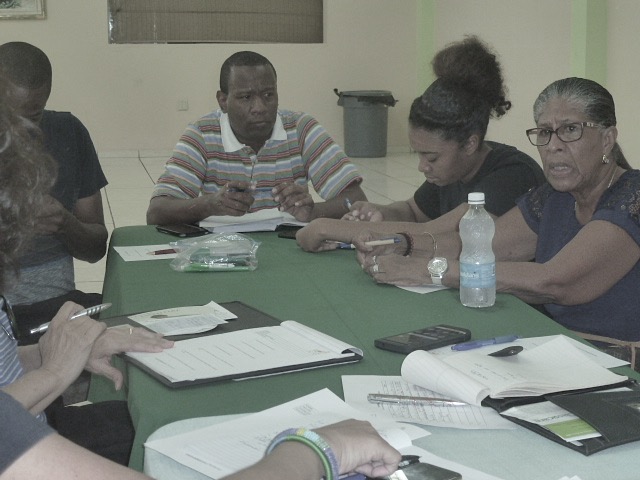 Grupos focales
Entrevistas
Sesiones de trabajo
Lo que la comunidad aspira a comunicar sobre el cambio climático
Loíza tiene líderes comunitarios que asumen el tema de cambio climático
El cambio climático amenaza sus vidas y propiedades
Todos necesitamos participar para atender el impacto del cambio climático en Loíza
Tenemos que educarnos y adiestrarnos; todos debemos participar
Es posible hacer algo juntos
Elementos de la comunicación
CCC
Mensaje
Audiencia
Plataforma
Objetivo
sector privado
ciudadanía
ongs
medios
jóvenes y niños
profesionales
gobierno
iglesias
relaciones con medios
redes sociales
alcance comunitario
productos educativos
medios pagados
cabildeo
entrevistas
FB
reuniones
boletines
billboards
Llamadas
columnas
Instagram
talleres
altavoces
Twitter
website
anuncios tradicionales
Por dónde vamos
Elementos de la comunicación
Mensaje
Objetivo
Audiencias
Estrategia
Ciudadanía de Loíza
Boletín
Informar, educar
Juntos podemos actuar ante el cambio climático
Líderes comunitarios
Camisetas
Sentido de pertenencia y apoderamiento
Estamos unidos y activos
Vecinos de apartamentos (población flotante)
Facebook
Representantes del gobierno
Reuniones
Por dónde vamos
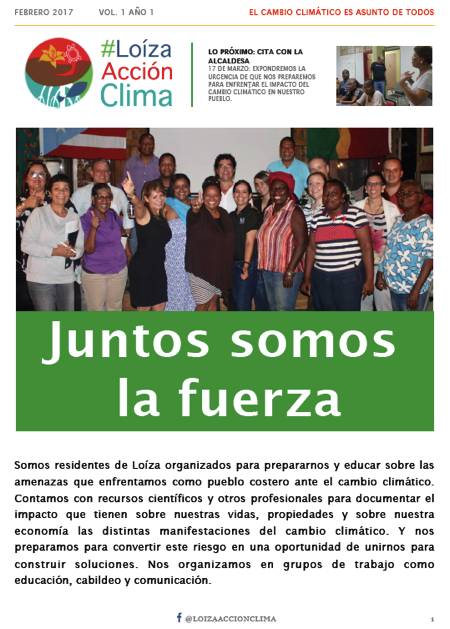 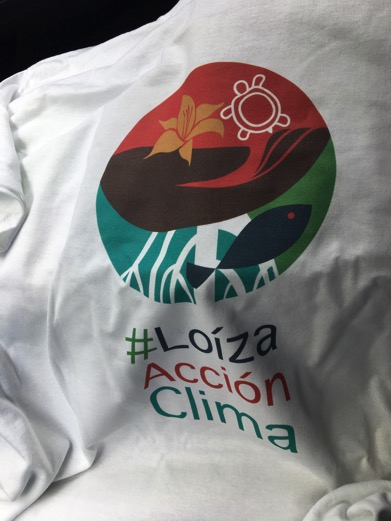 Lecciones y validaciones
Es indispensable escuchar para:
conocer 
generar confianza
Transparencia en la gestión de información.
Apertura al compartir de conocimiento en dos vías.
Viabilizar la participación y potenciar el liderazgo en el tema
Oportunidades para una próxima etapa
Contactos
Dayani Centeno-Torres
787-502-3107
dayanict@gmail.com

Sandra Villerrael
787-505-9043
sandraivillerrael@yahoo.com